North Star Aviation Maintenance Department
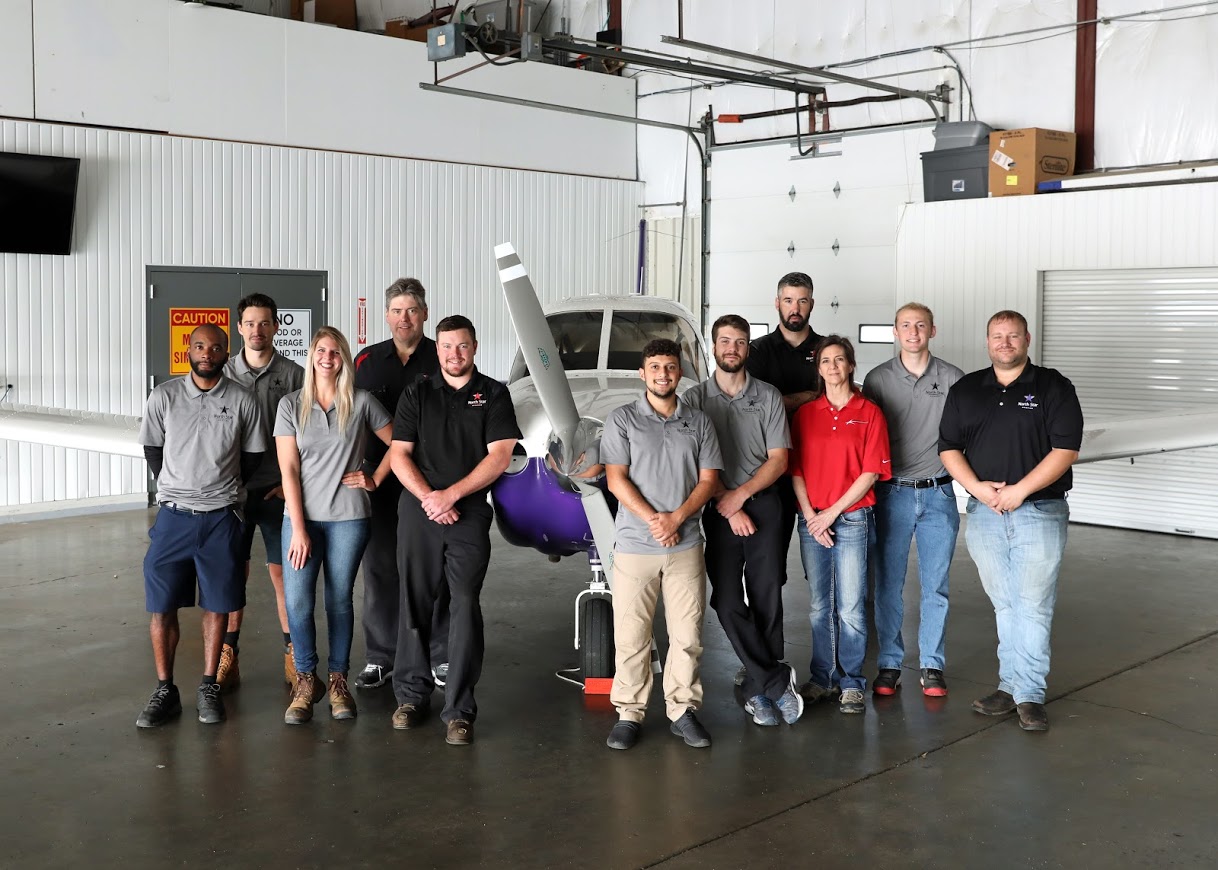 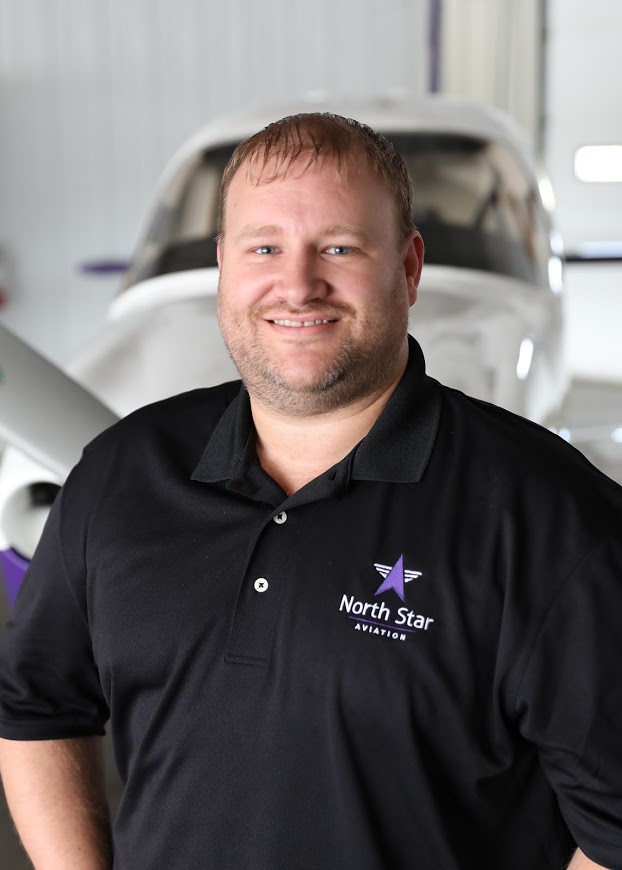 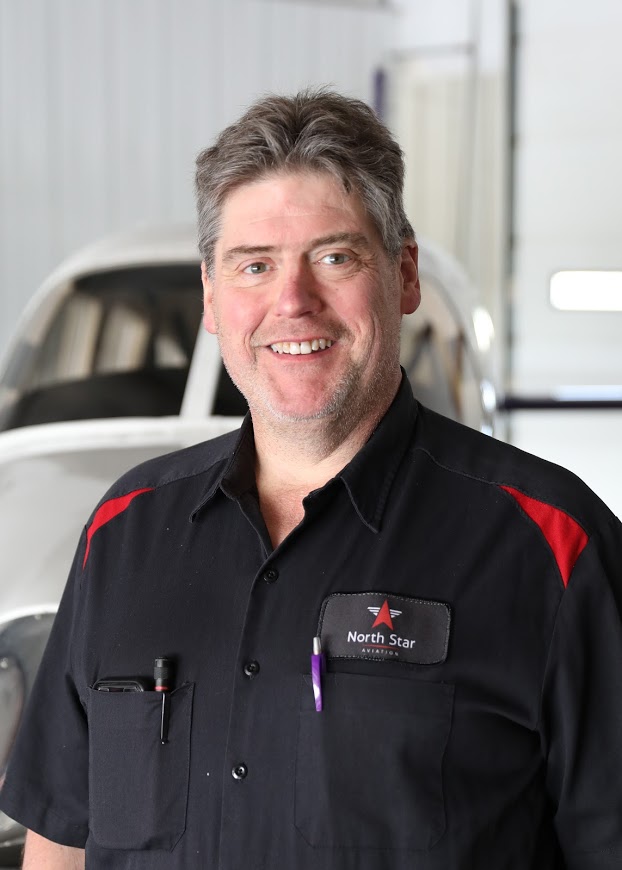 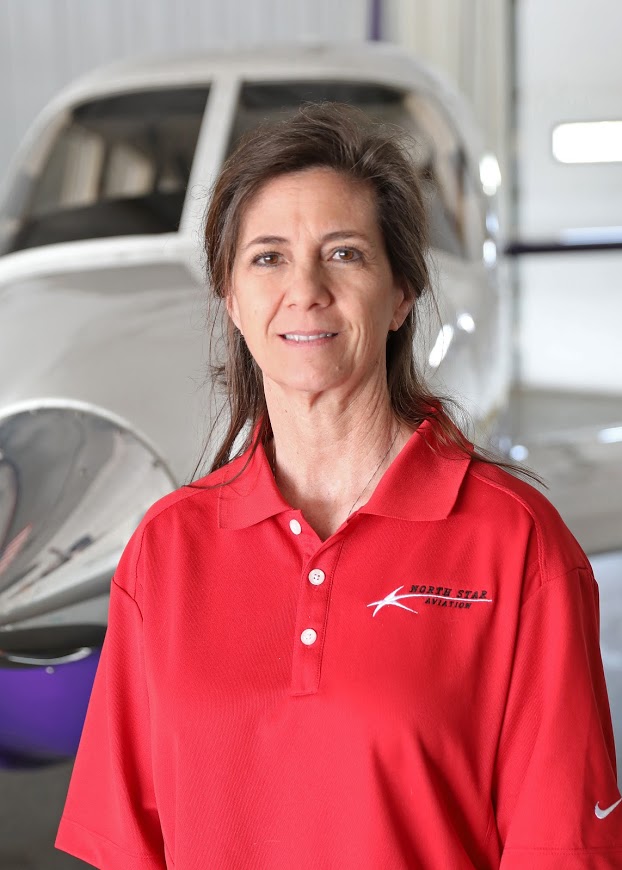 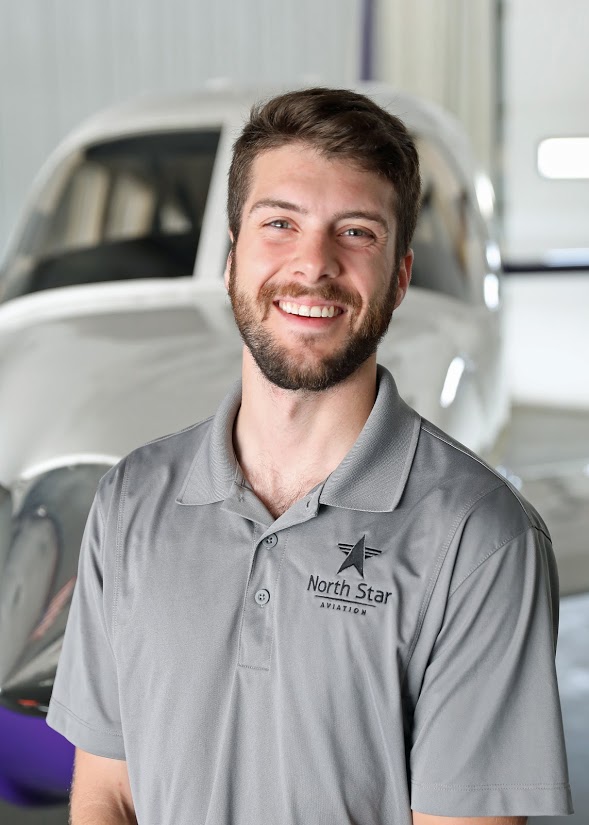 Jon Wieland
Chief Inspector
Ryan Williams
Director of Maintenance
Stefan Boemer
Avionics Manager
Kathy Fox
Material Control
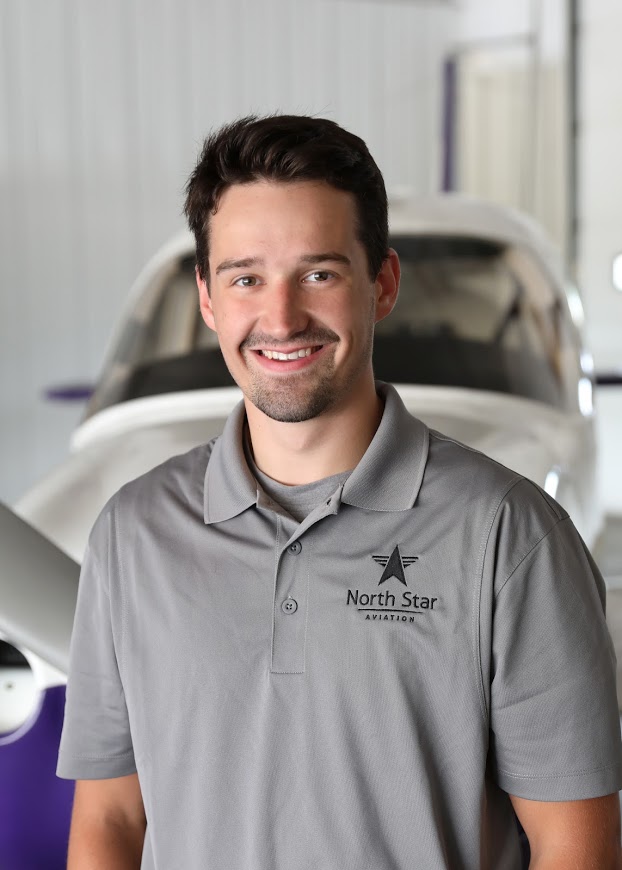 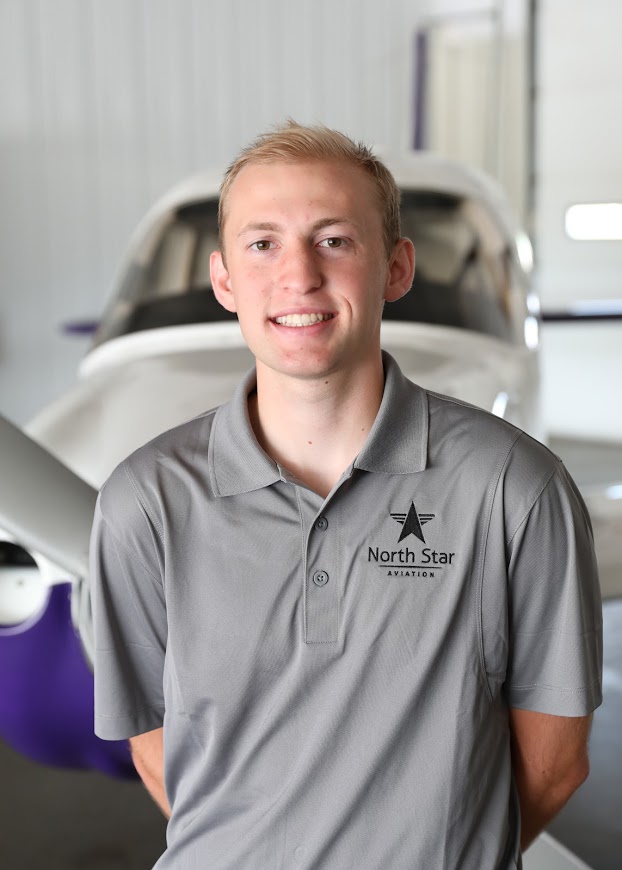 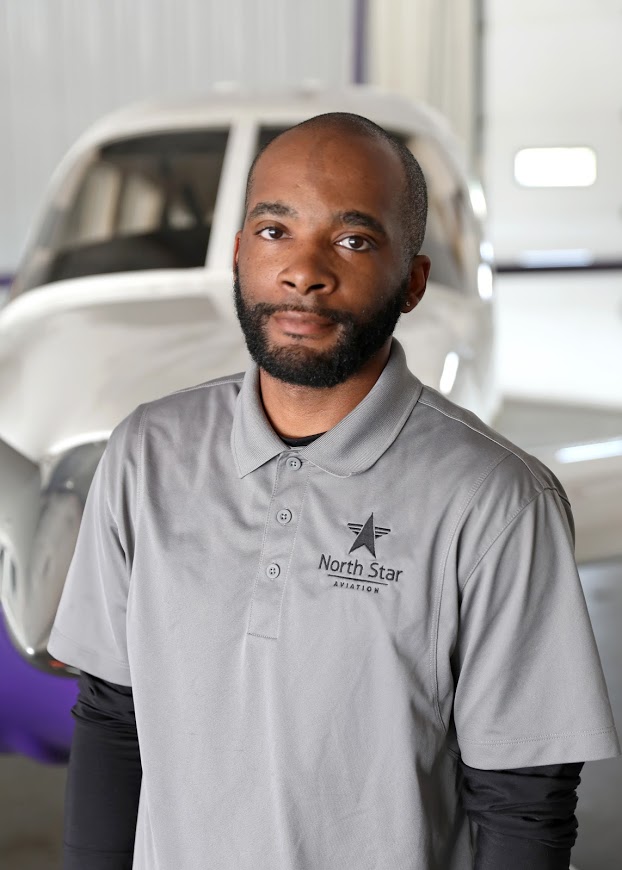 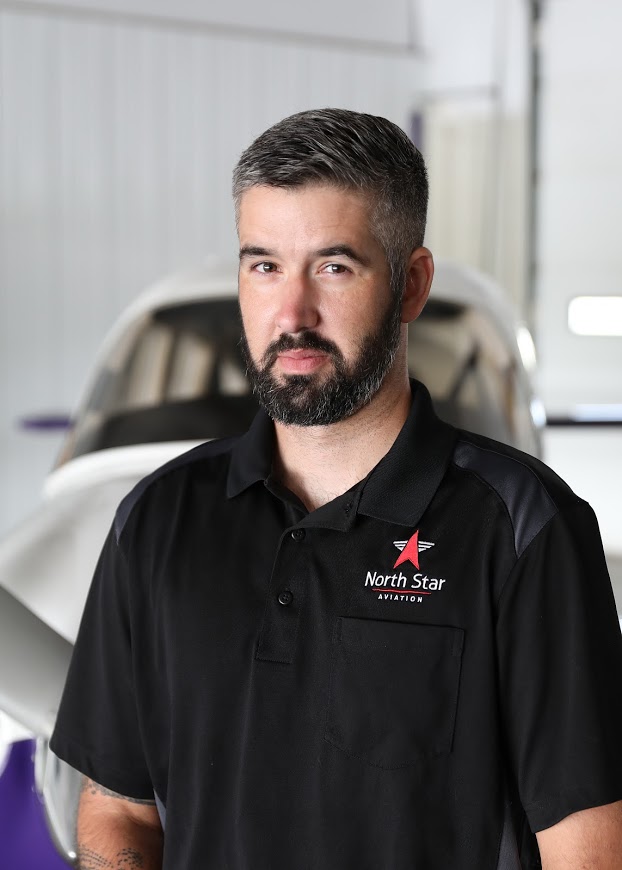 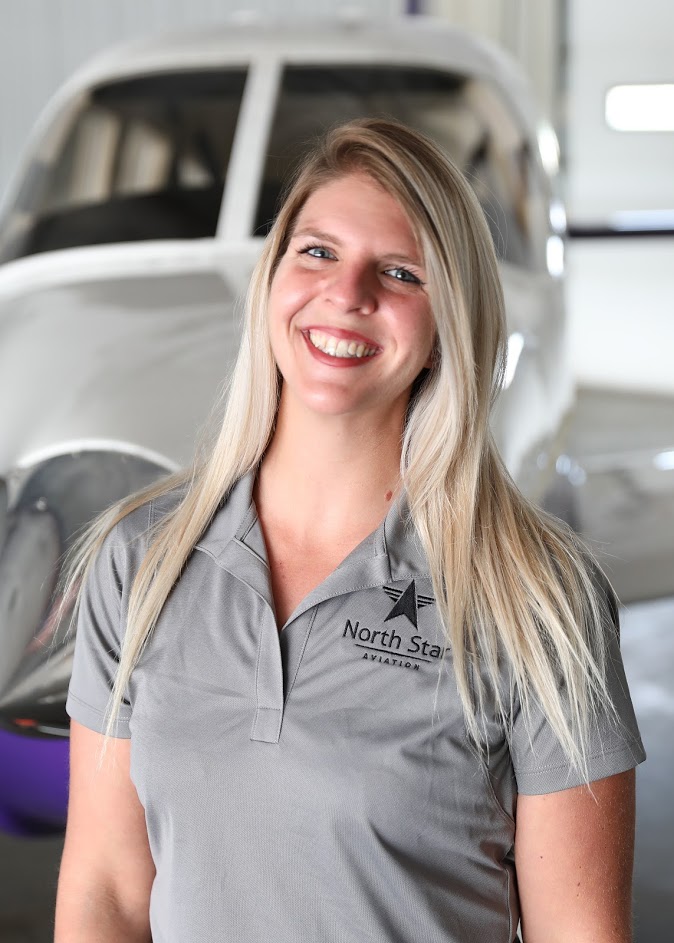 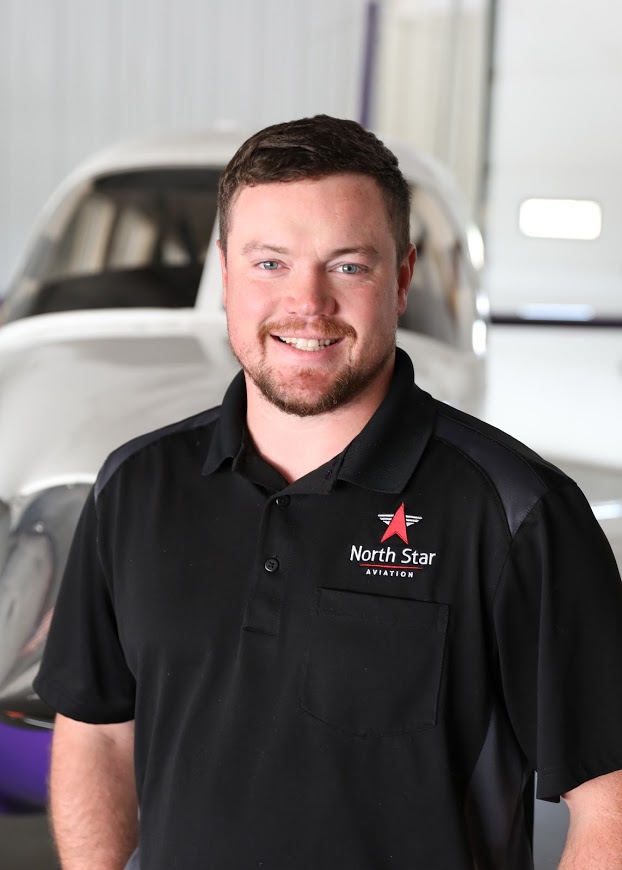 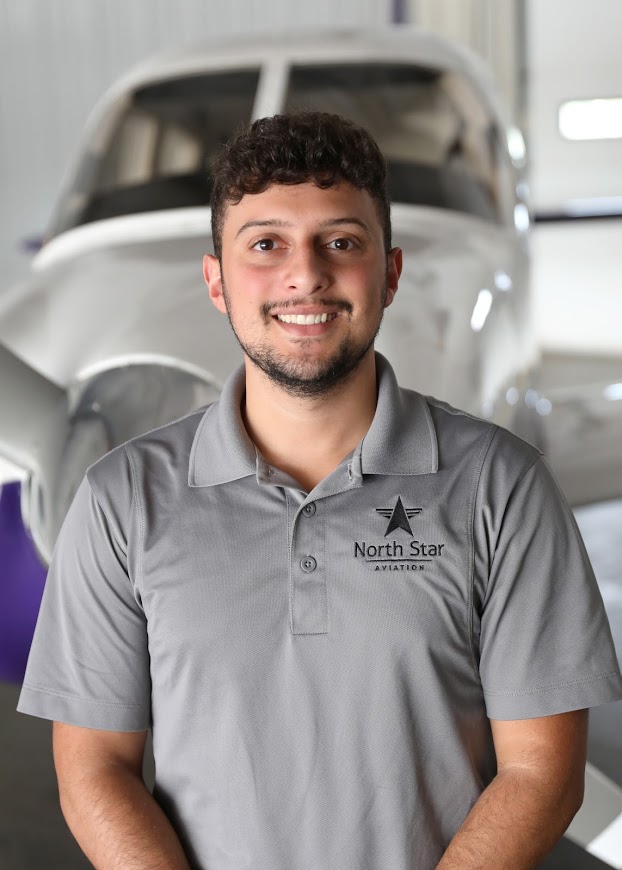 Gabe Soehren
Maintenance Tech
Evan Thompson
 Intern
Trevon Elliot
Maintenance Tech
Avedis Shukrian
Maintenance Tech
Jack Simmons
Intern
Amber Mielke
Maintenance Tech
Alex Thompson
Maintenance Tech
North Star Office Admin
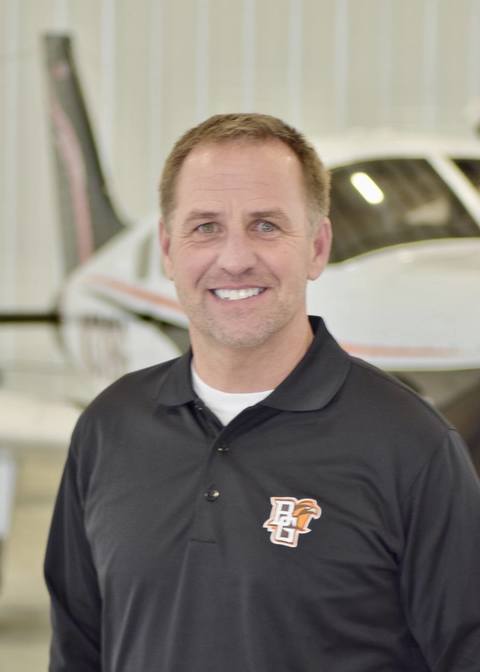 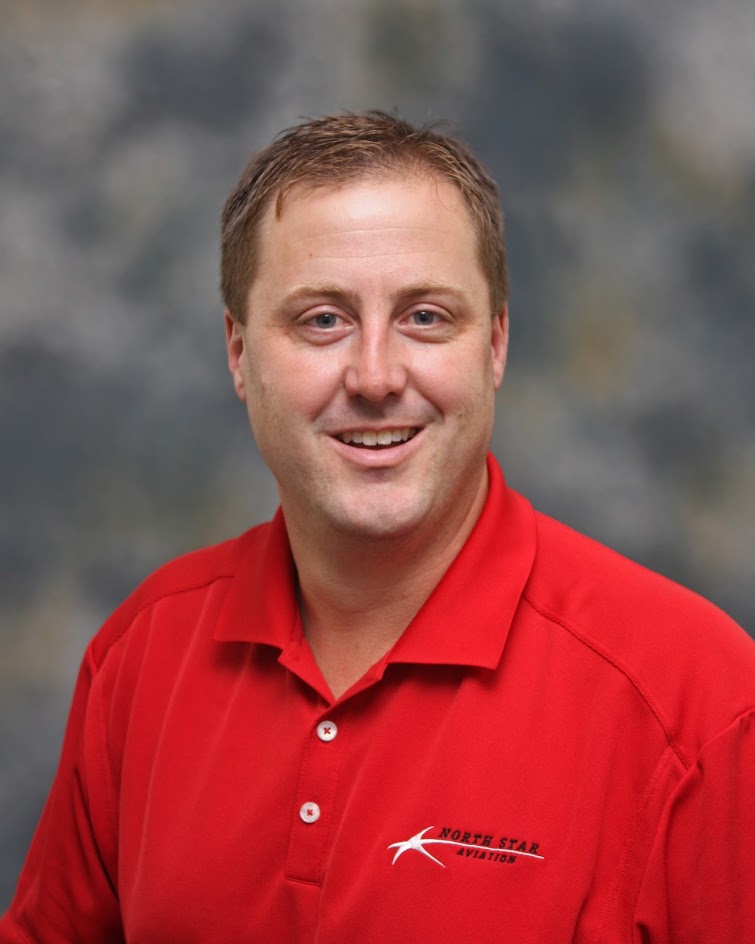 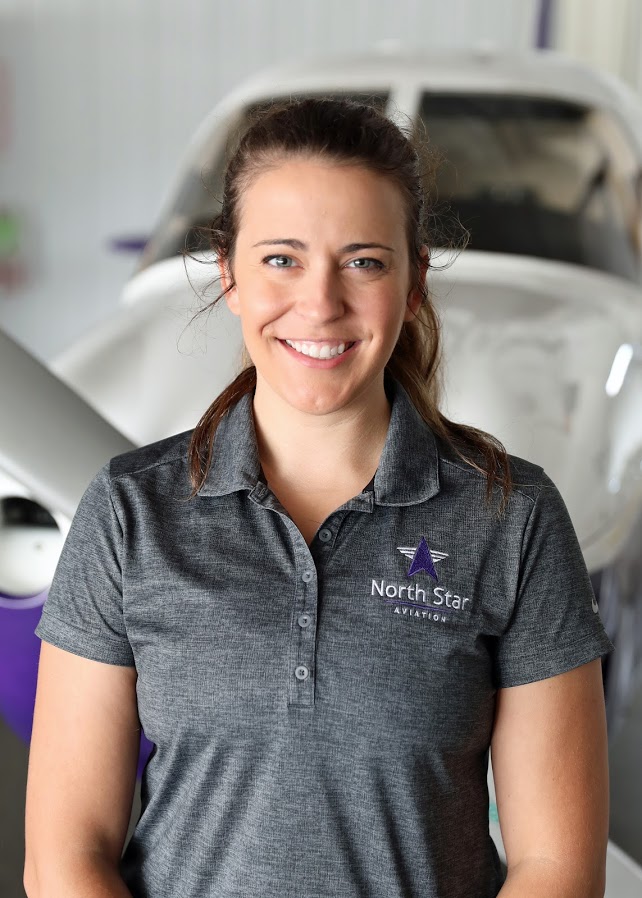 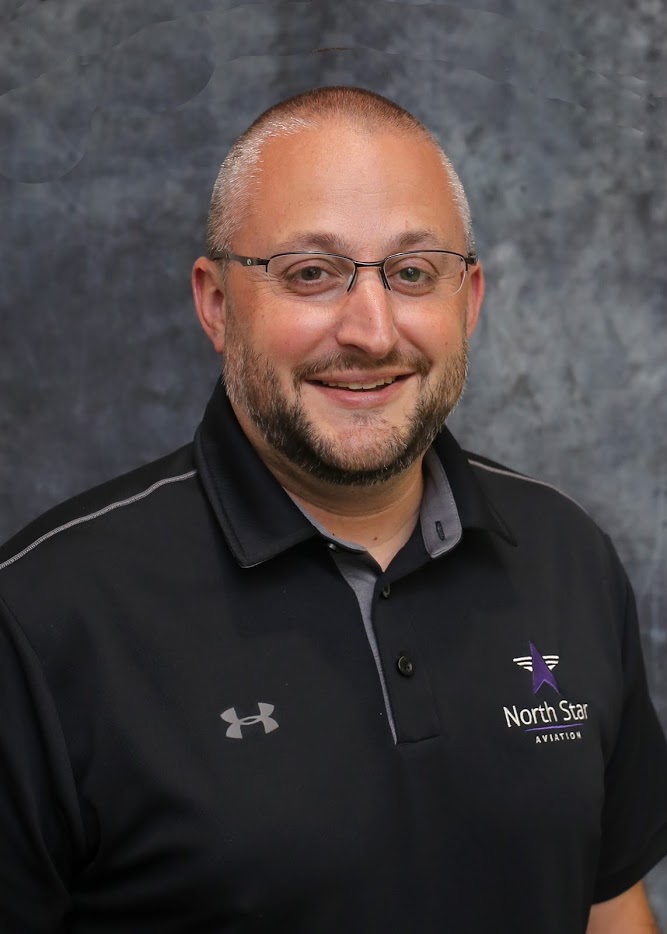 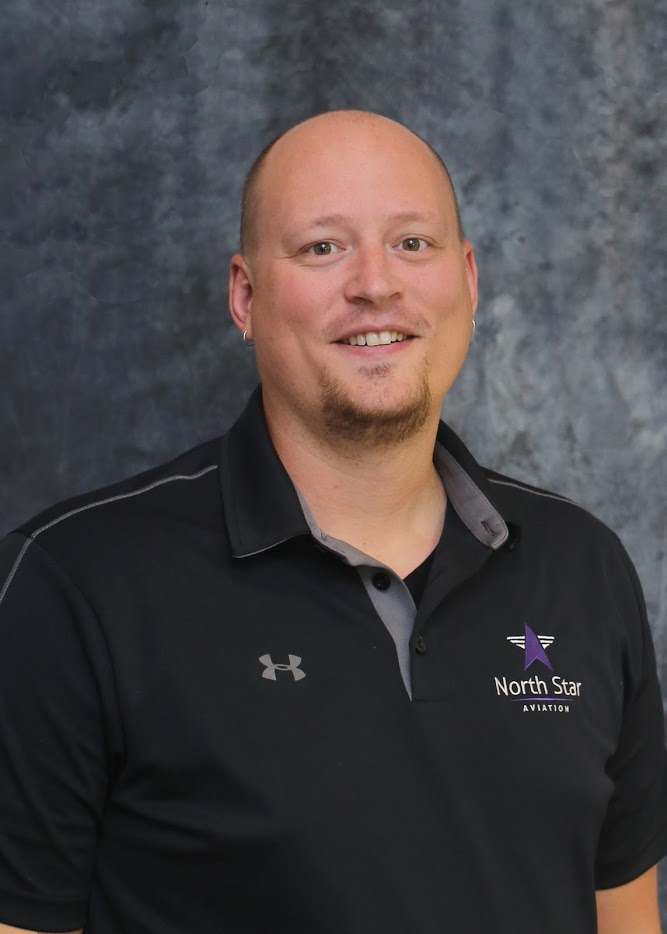 Jerry Redman
  Vice President
Matt Holt
Human Resources
Rob McGregor
General Manager
Bryant Stiernagle
Financial Controller
Brooke Foley 
Office Manager/Coordinator
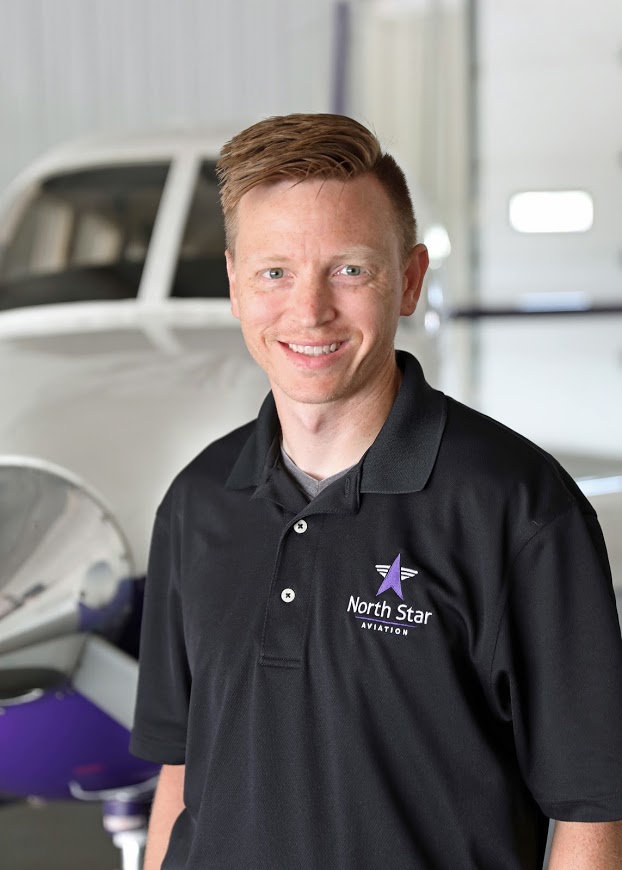 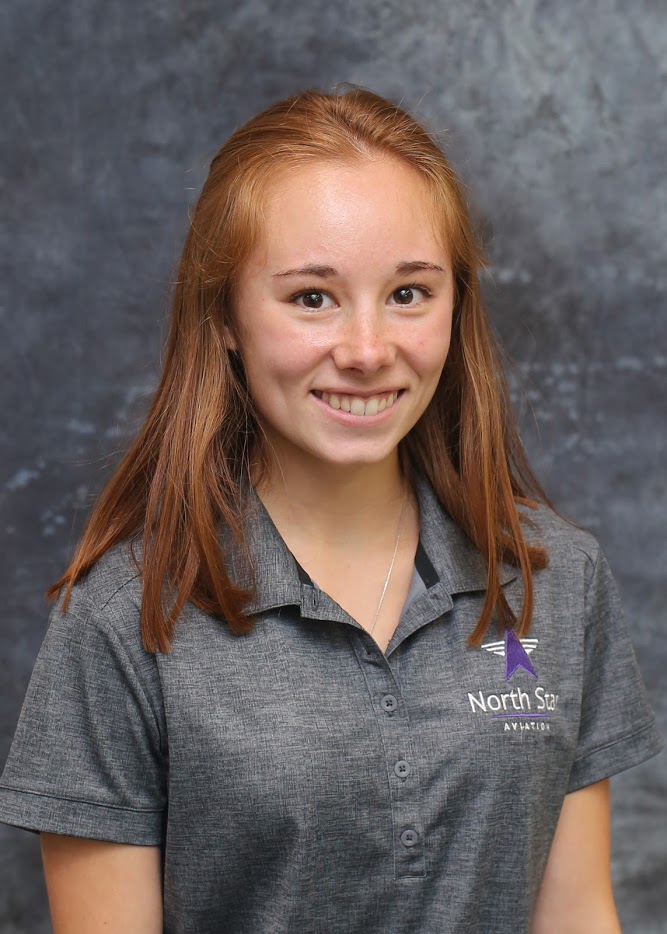 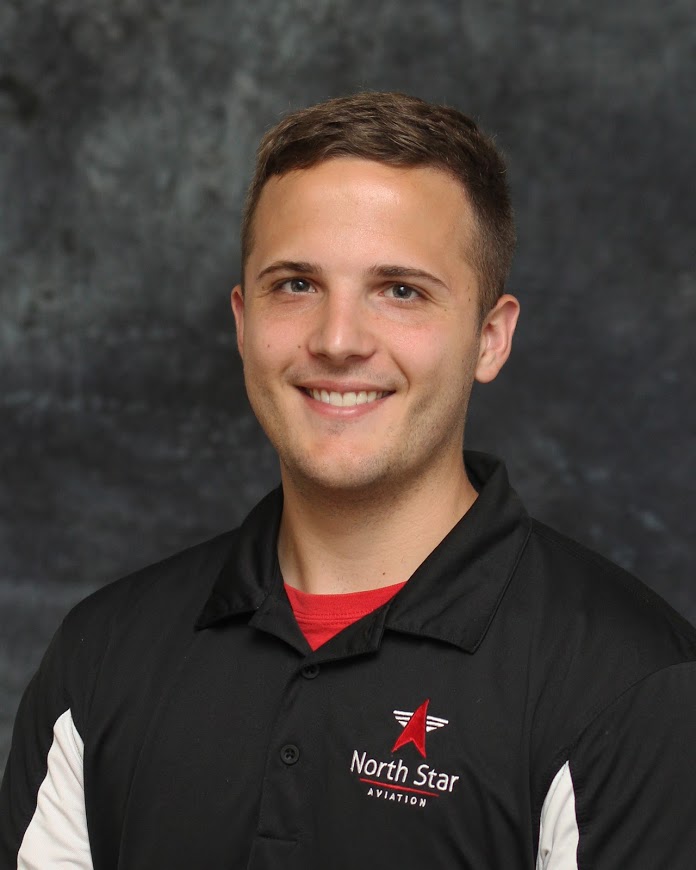 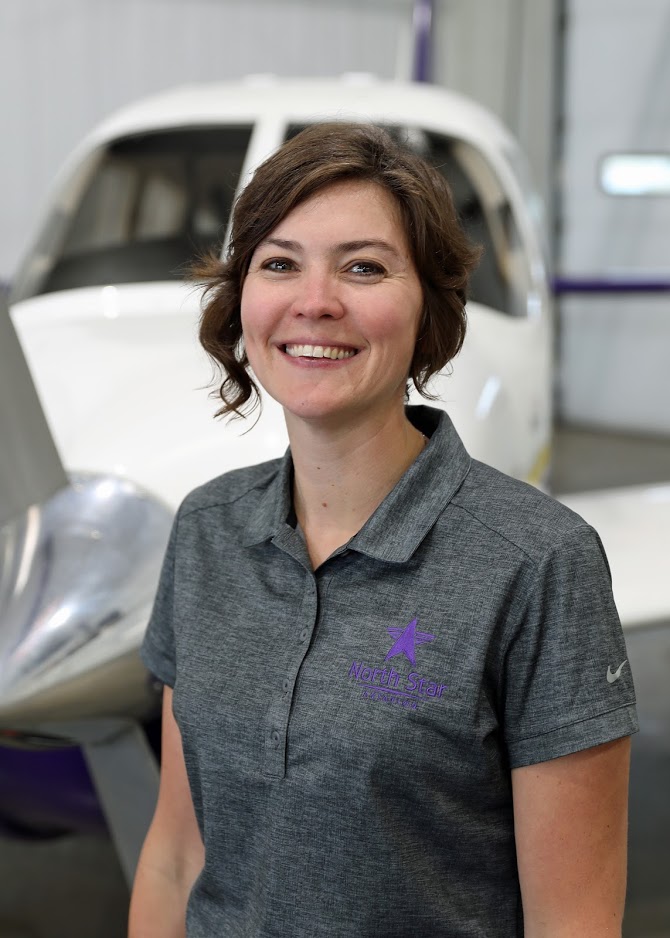 Leah Schmidt
Head Dispatcher
Cody Howe
Director of Flight School Operations
Brian Rutt
Safety Manager
Allie Draper 
Head Liaison
North Star Aviation Chief and Assistant Chief Flight Instructors
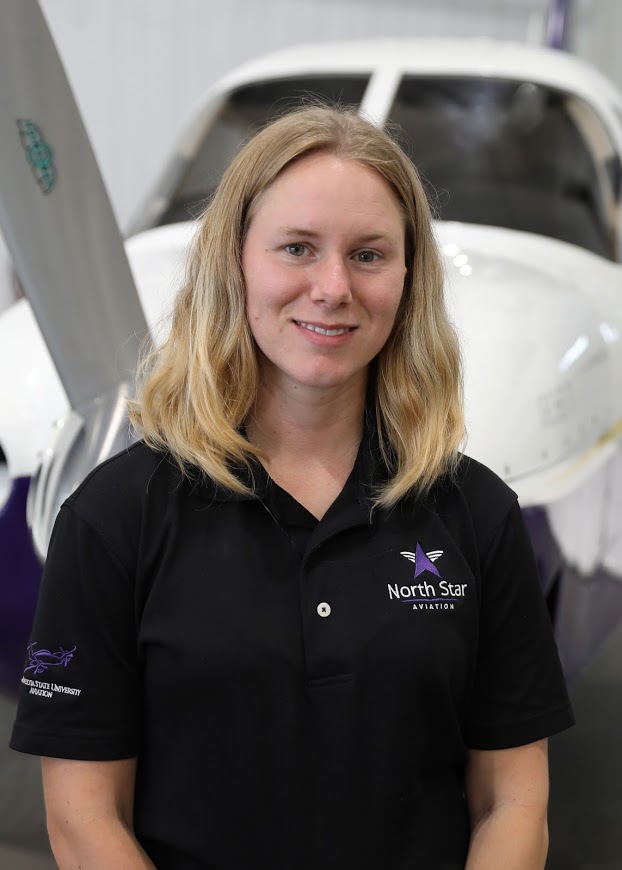 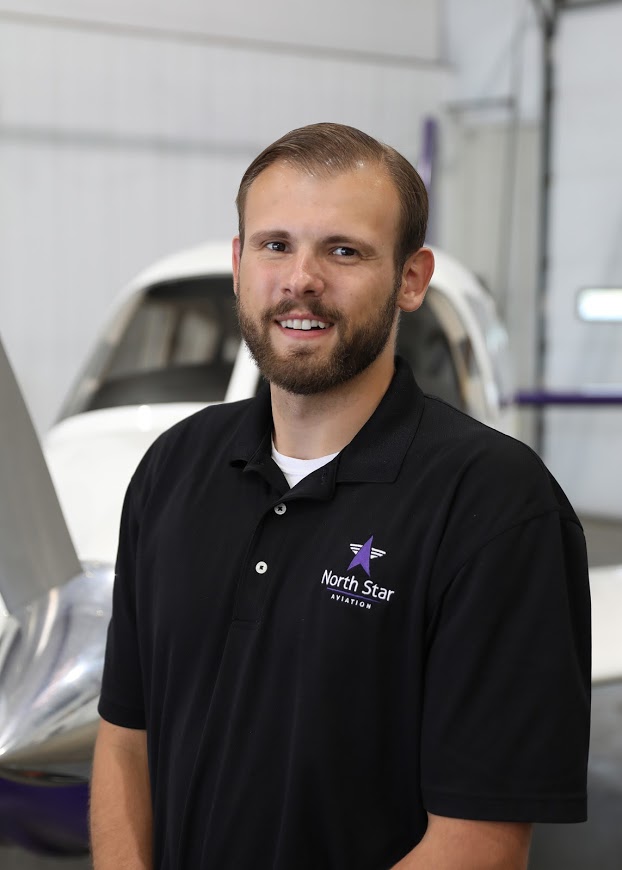 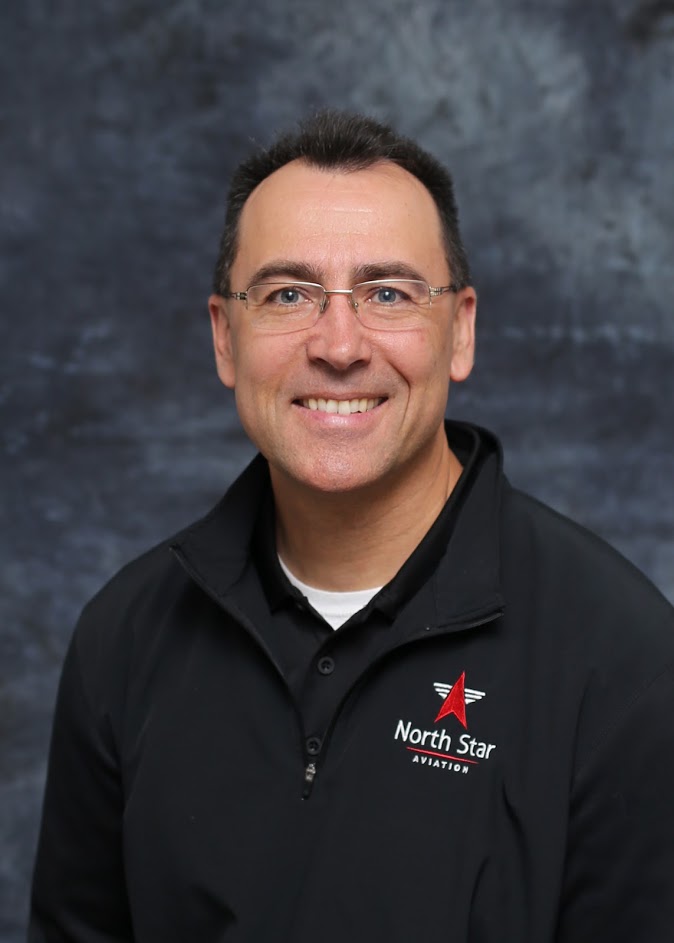 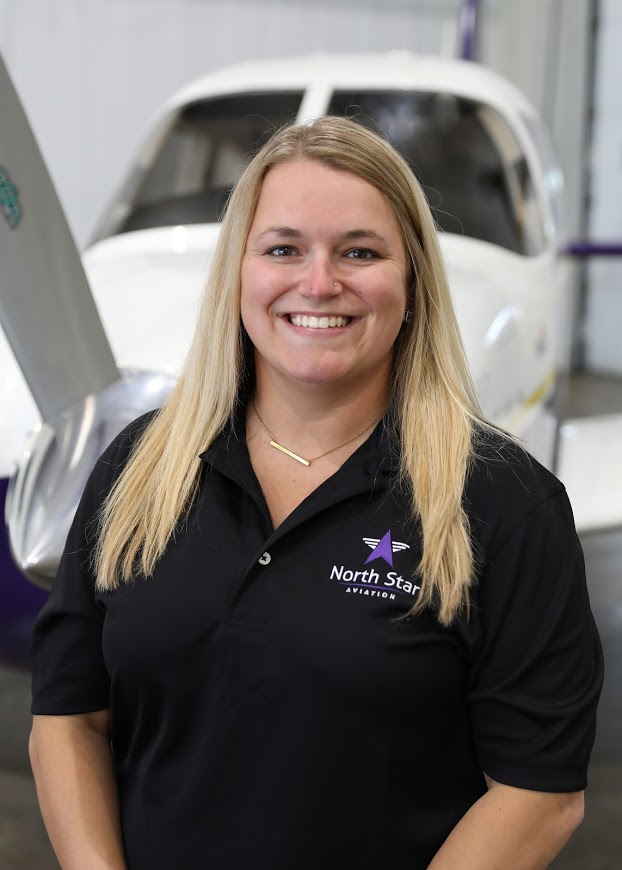 Chris Plasek
Chief Flight Instructor
Jessica Adams
Assistant Chief Flight Instructor
Kevin Case
Assistance Chief Flight Instructor
Amanda Sheridan
Assistant Chief Flight Instructor
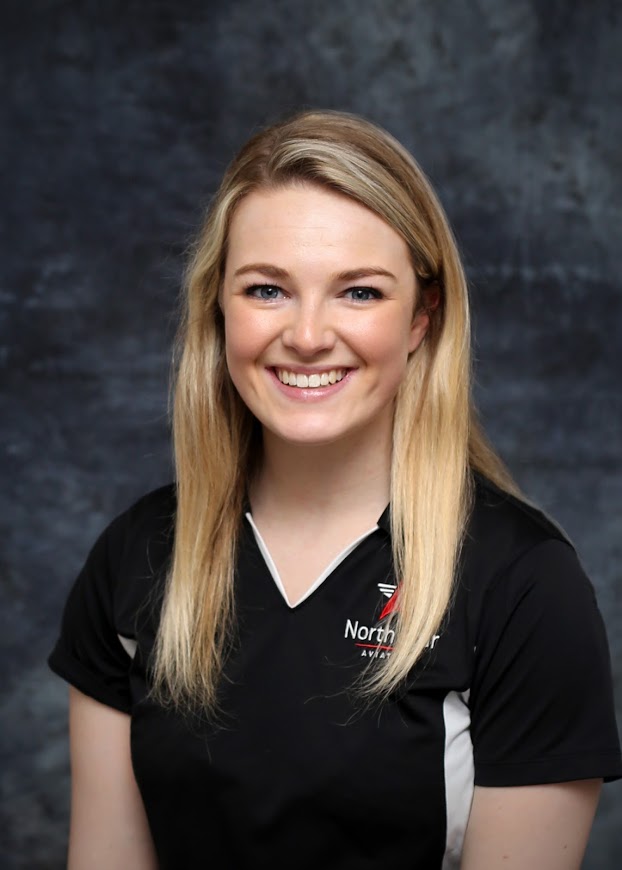 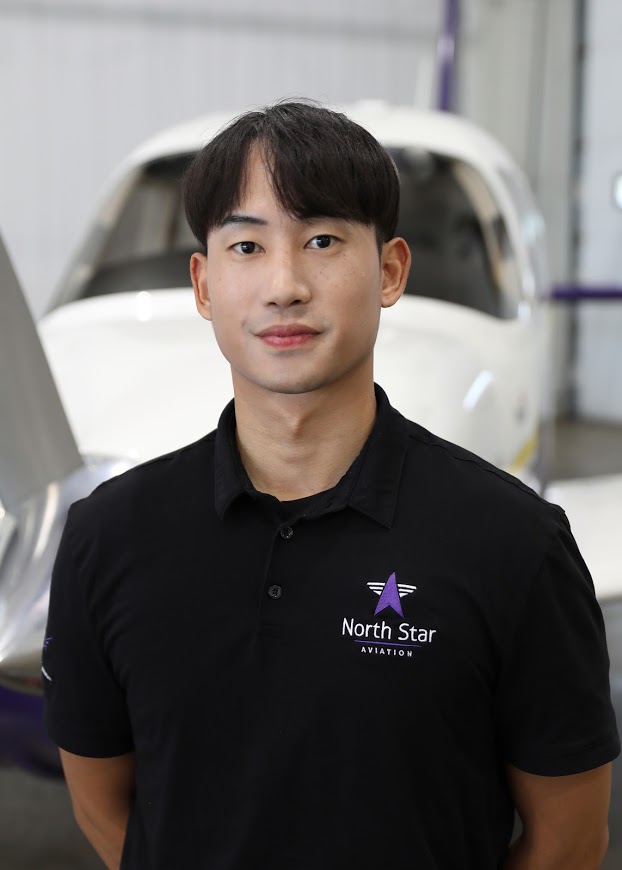 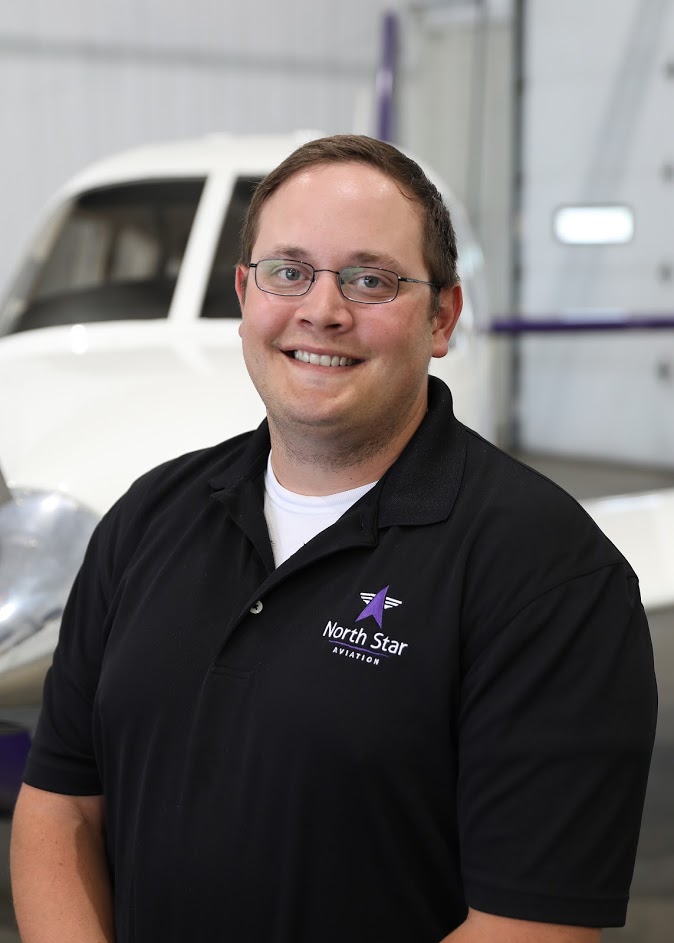 Sidney Peterson 
Assistant Chief Flight Instructor
Woncheul Lee
Assistant Chief Flight Instructor
Brad Hartman
Assistant Chief Flight Instructor